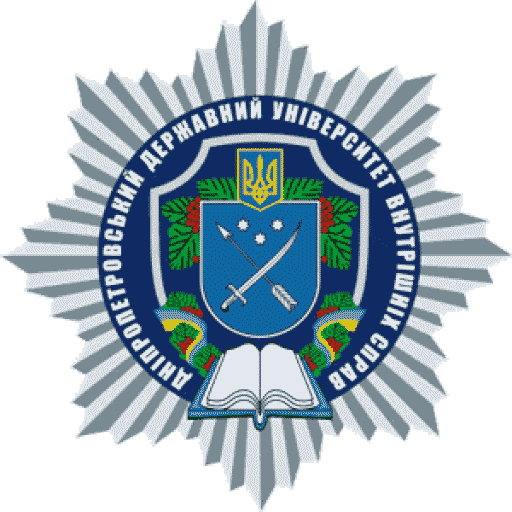 ДНІПРОПЕТРОВСЬКИЙ ДЕРЖАВНИЙ УНІВЕРСИТЕТ ВНУТРІШНІХ СПРАВ
Кафедра аналітичної економіки та менеджменту
МЕНЕДЖМЕНТ ПЕРСОНАЛУ
дисципліна за вибором
Спеціальність		 073 Менеджмент
Освітня програма          «Фінансово-економічна безпека та                         				ризик-менеджмент»
м. Дніпро – 2021 р.
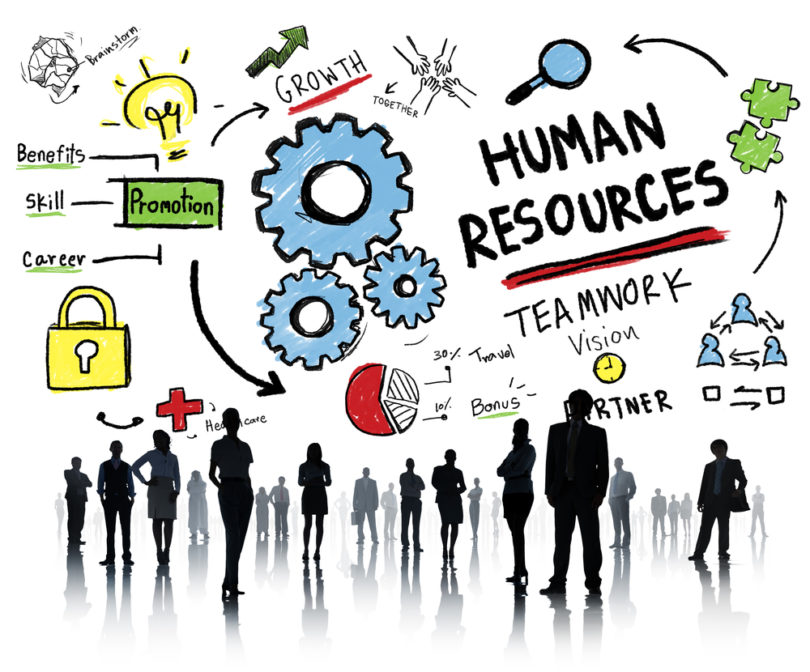 Мета вивчення дисципліни –

формування комплексу теоретичних знань i практичних навичок щодо розробки та здійснення кадрової політики в сучасних організаціях, добору та розміщення персоналу, оцінювання та розвитку працівників, а також забезпечення цілеспрямованого та ефективного використання персоналу організацій
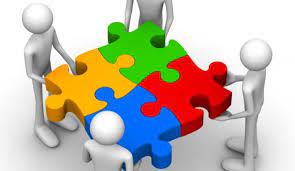 Передумовами для вивчення навчальної дисципліни «Менеджмент персоналу» є засвоєння Здобувачами знань наступних дисциплін: 
«Вступ до спеціальності», «Менеджмент i адміністрування», «Методи прийняття управлінських рішень»
Програма навчальної дисципліни

ТЕМА 1. МЕНЕДЖМЕНТ ПЕРСОНАЛУ: ОСНОВНІ ПОНЯТТЯ ТА ФУНКЦІЇ

ТЕМА 2. АНАЛІЗ ТА ПРОЕКТУВАННЯ РОБОТИ З ПЕРСОНАЛОМ

ТЕМА 3. ПЛАНУВАННЯ ПОТРЕБИ ТА НАБІР ПЕРСОНАЛУ

ТЕМА 4. ВІДБІР ТА РОЗСТАНОВКА КАДРІВ
ТЕМА 5. РОЗВИТОК ТА НАВЧАННЯ ПЕРСОНАЛУ

ТЕМА 6. УПРАВЛІННЯ РЕЗУЛЬТАТИВНІСТЮ ПЕРСОНАЛУ

ТЕМА 7. СТВОРЕННЯ СПРИЯТЛИВИХ УМОВ ПРАЦІ

ТЕМА 8. ВИВІЛЬНЕННЯ ТА УТРИМАННЯ ПРАЦІВНИКІВ

ТЕМА 9. ЛІДЕРСТВО
ТЕМА 10. УПРАВЛІННЯ КАР’ЄРОЮ

ТЕМА 11. СТРУКТУРА ОПЛАТИ ПРАЦІ ТА ІНДИВІДУАЛЬНІ КОМПЕНСАЦІЇ

ТЕМА 12. СТИМУЛЮВАННЯ ПРАЦІВНИКІВ

ТЕМА 13. СТРАТЕГІЧНИЙ МЕНЕДЖМЕНТ ПЕРСОНАЛУ